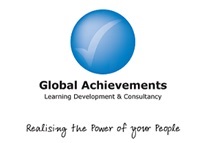 Chris Cattaway
humanitarian consultant

and  other miscellaneous adventures ..
based in Dunedin
introducing me
chris@galdac.com
+64 21 031 2169
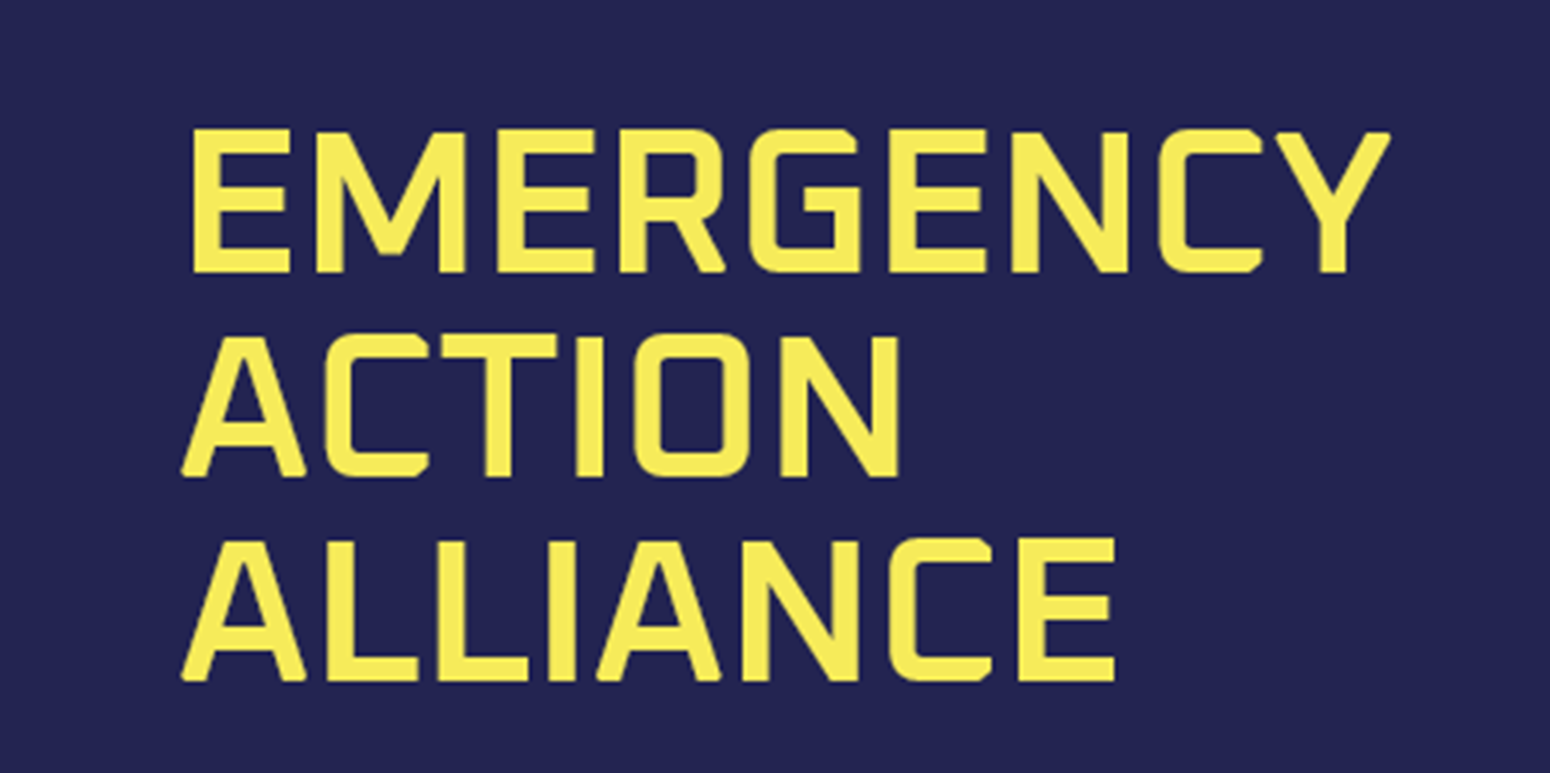 1
EAA (formerly JAM)
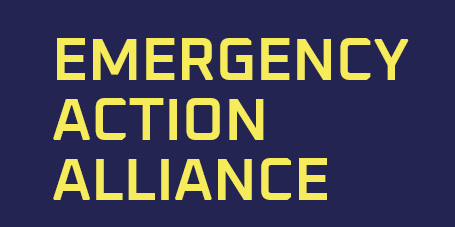 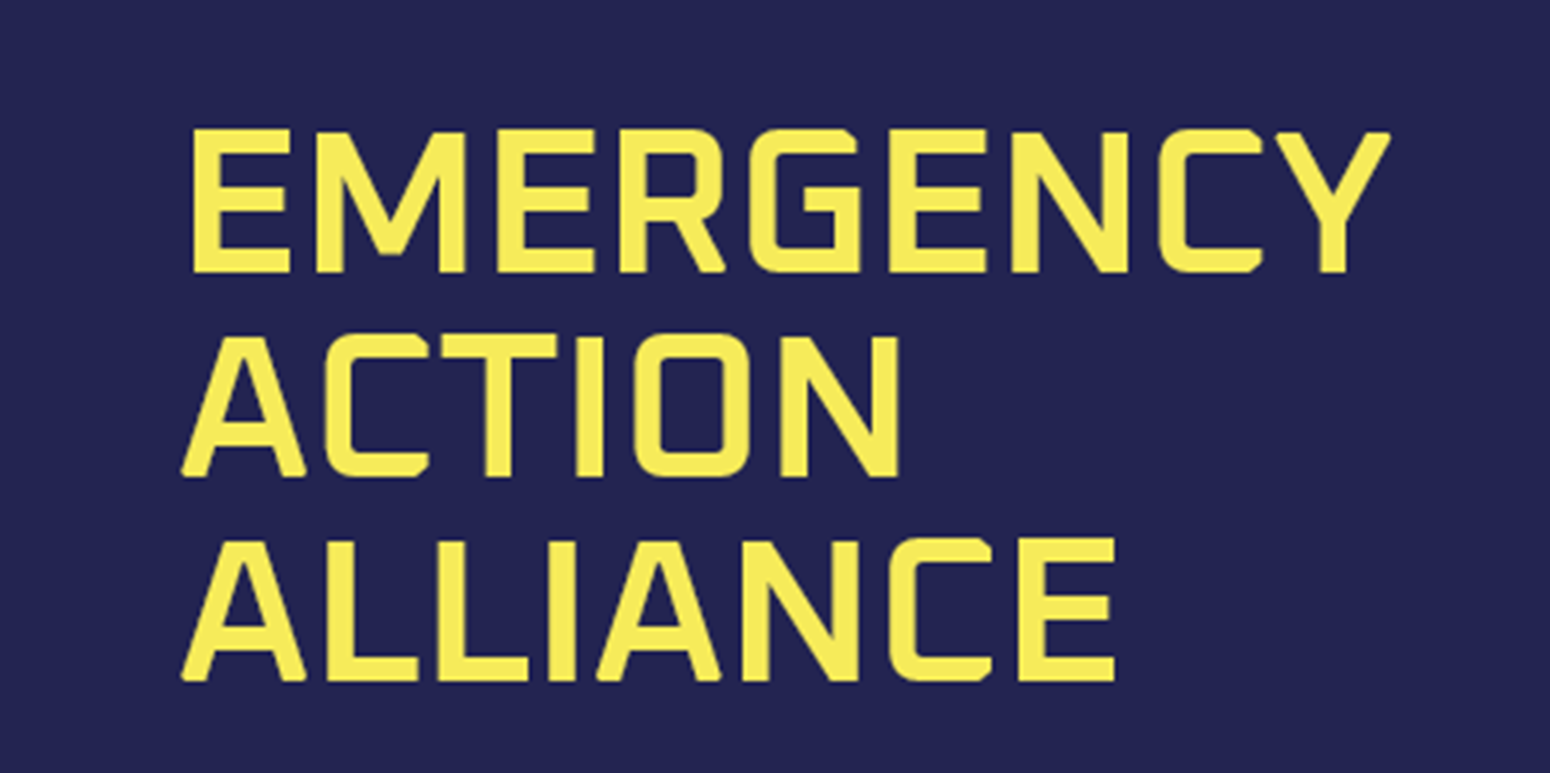 2
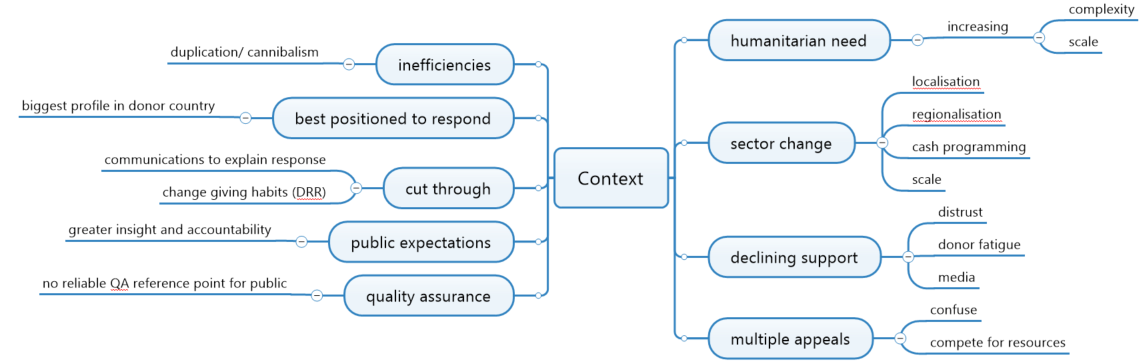 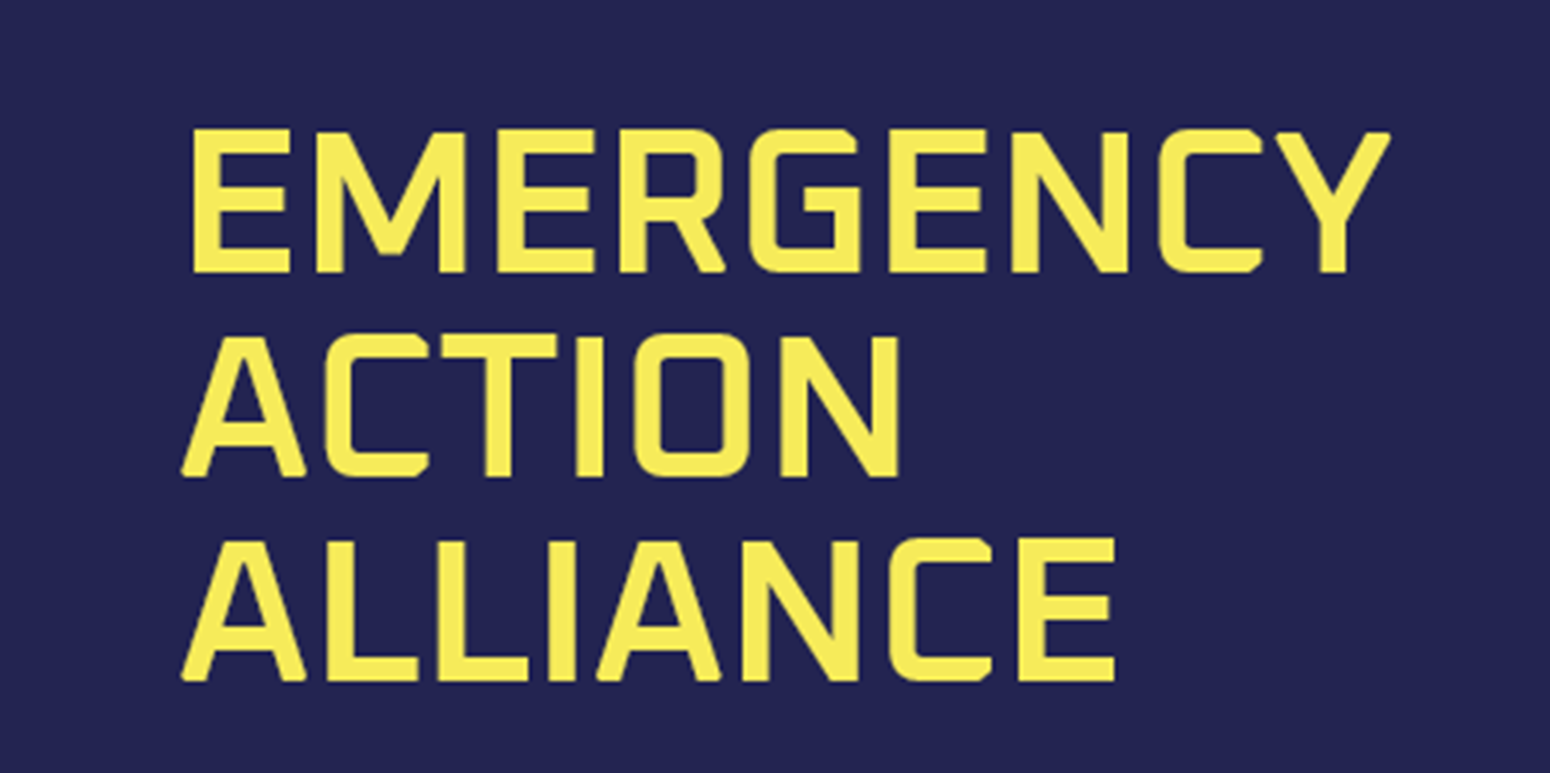 3
1973 – 1993 Successful Mechanism hosted by ACFID
background context
2-3 unsuccessful attempts to rekindle collaborative fundraising for disaster responses
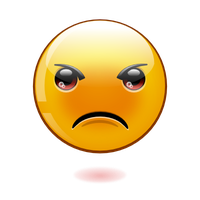 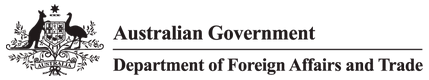 2H2018
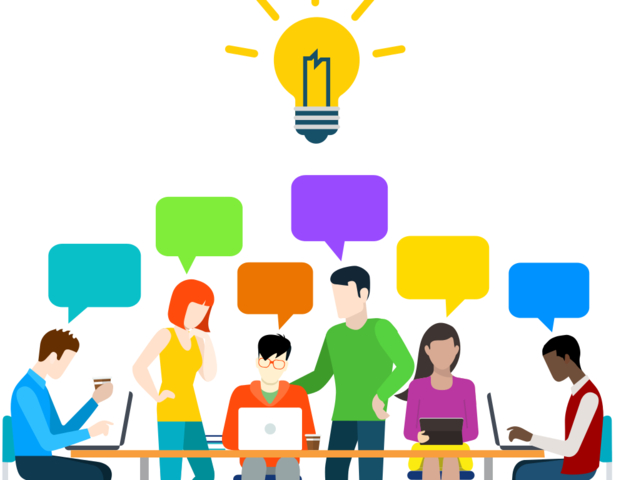 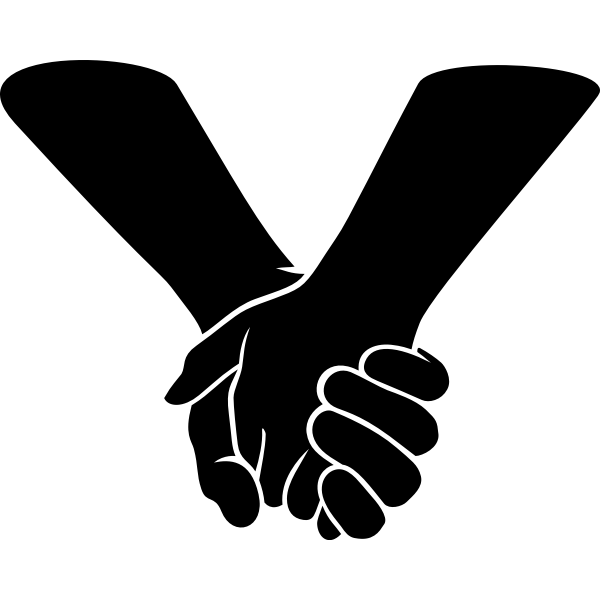 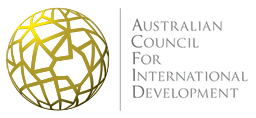 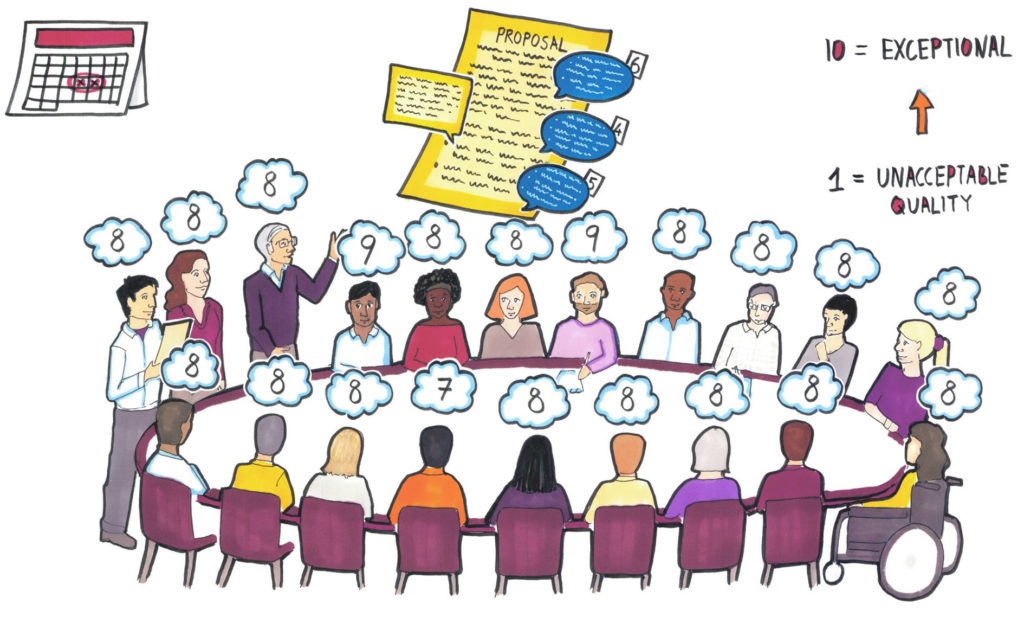 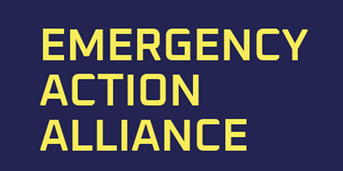 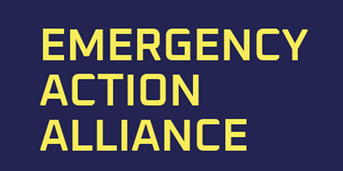 1Q2021
4
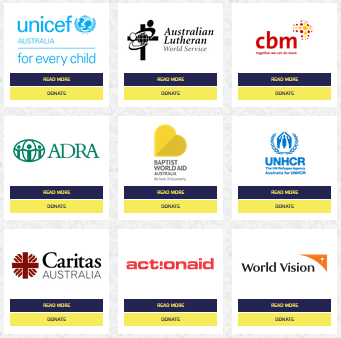 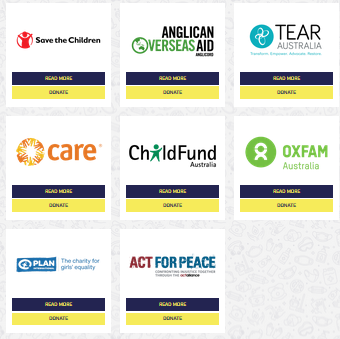 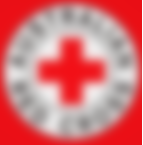 members
No new members for 3 years

3 tiers of membership subscription  - members have paid or committed AUD 1.5m (non refundable)

As an intervention to mitigate Covid DFAT contributed AUD200k in April 2020
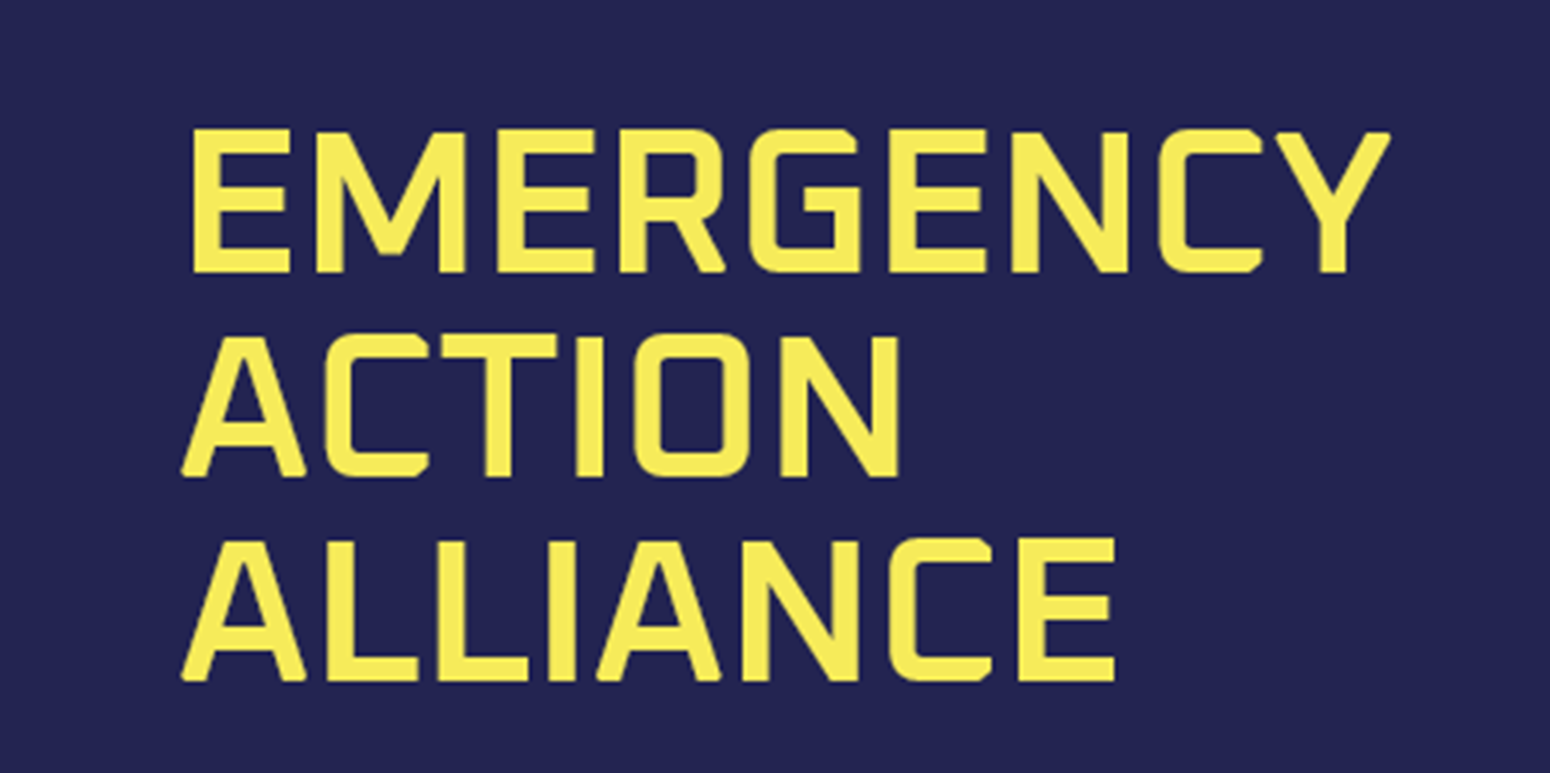 5
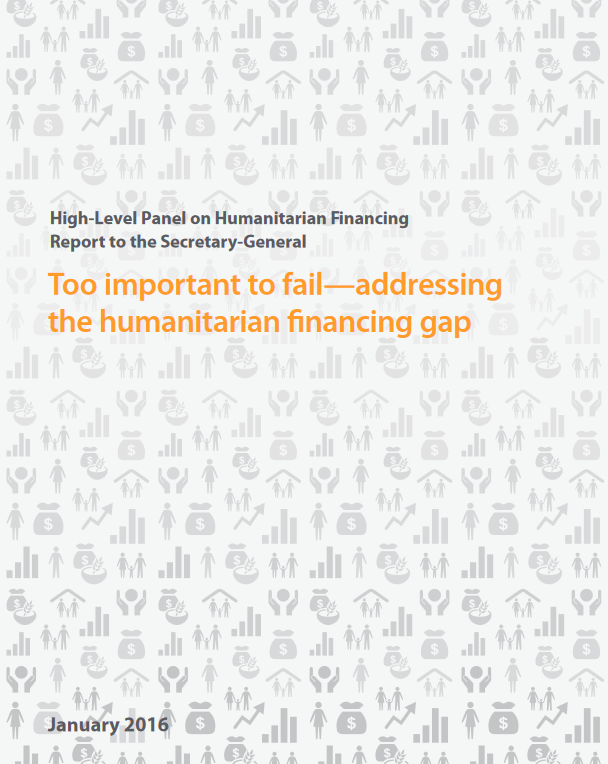 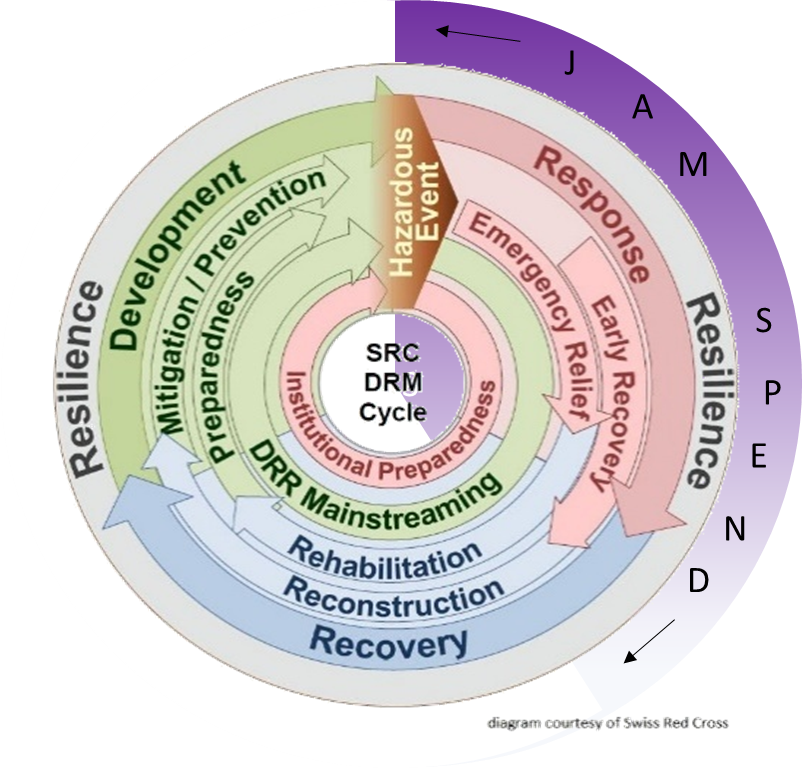 move to prioritising impact
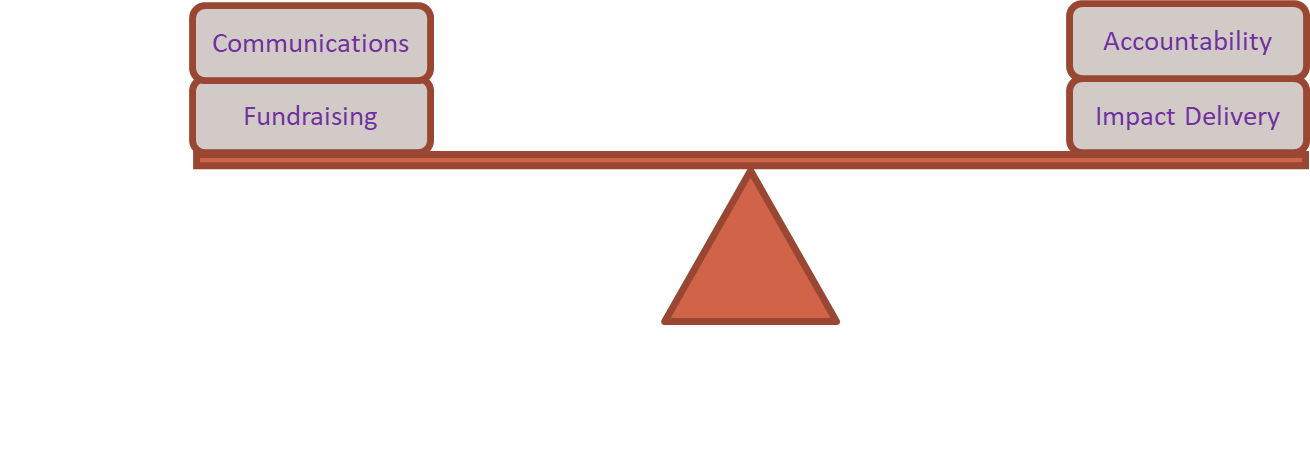 Focus on Impact (not only $$)
Performance-based Allocation of funds
Value of unrestricted funds
Value diversity of approaches
Grand Bargain
Shape public mindset towards DRR funding
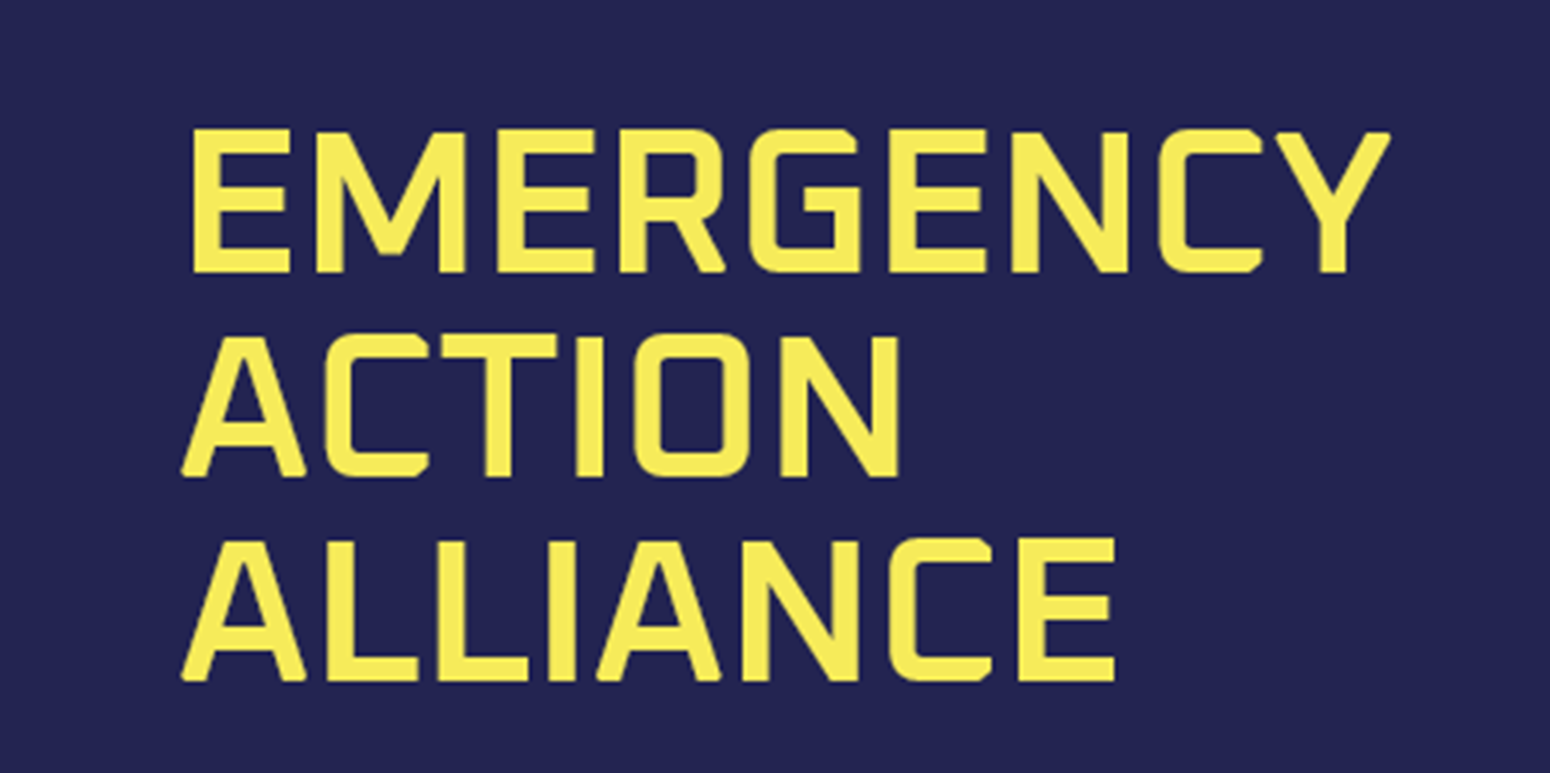 Performance Based Allocation
Peer review
6
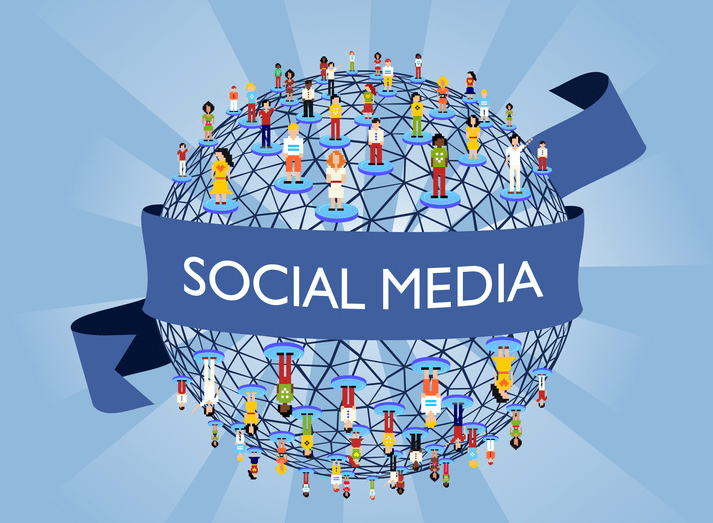 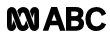 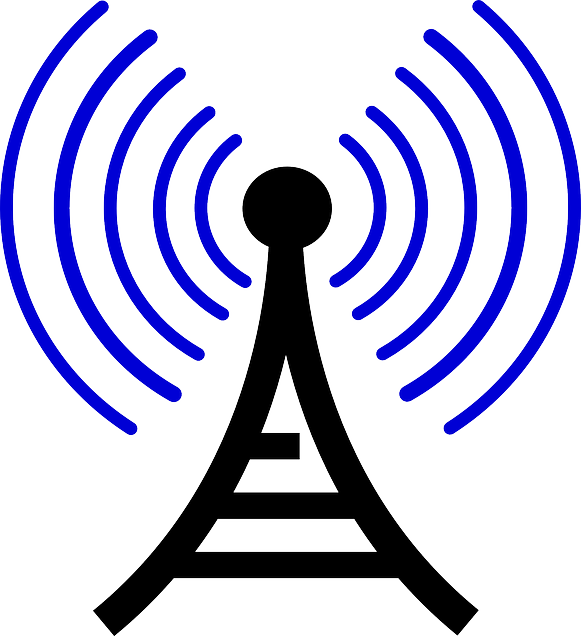 Communication and Broadcast partners
Members will handle social media because they co-brand with EAA
Field media team on 6 hours standby

After that pre-agreed templates for members to provide content
1 NGO voice to shape a more sophisticated understanding of disaster risk management
Grow overall donations by collaboration rather than cannibalising each other’s funds through competition 
Quality of communications is one of the 4 performance assessment  indicators
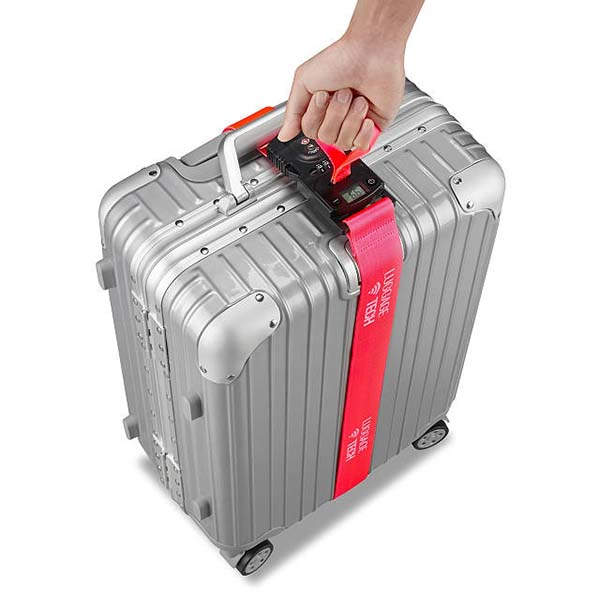 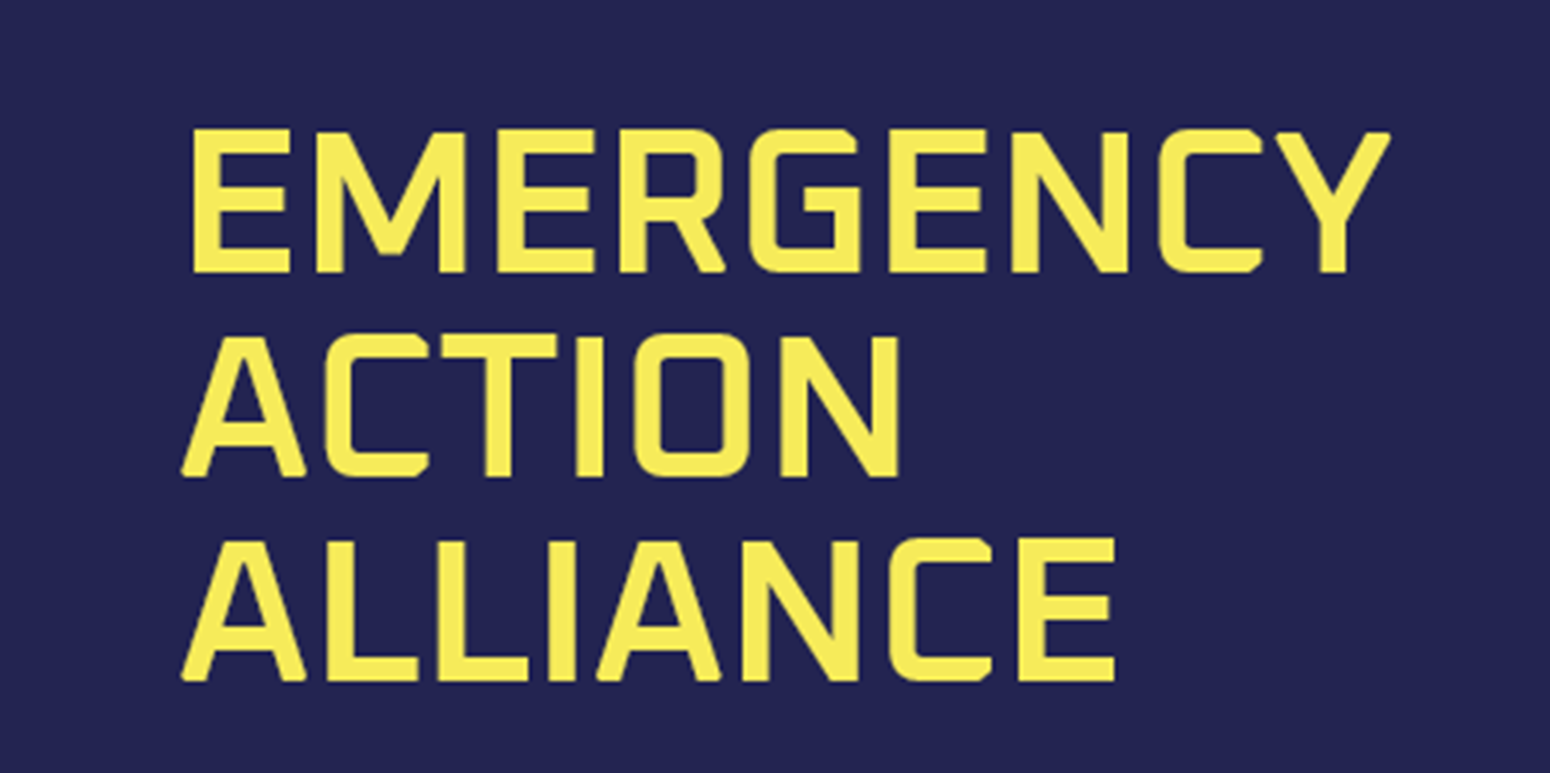 7
Allocation Baseline Indicator = (0.5 x RDE) + (3 x HS) + ( 3 x DRR)
Allocation formula
ABI modified  (+ /- ) based on past performance
EAA members may opt-in to each response.  Allocations depend on how many have opted in.
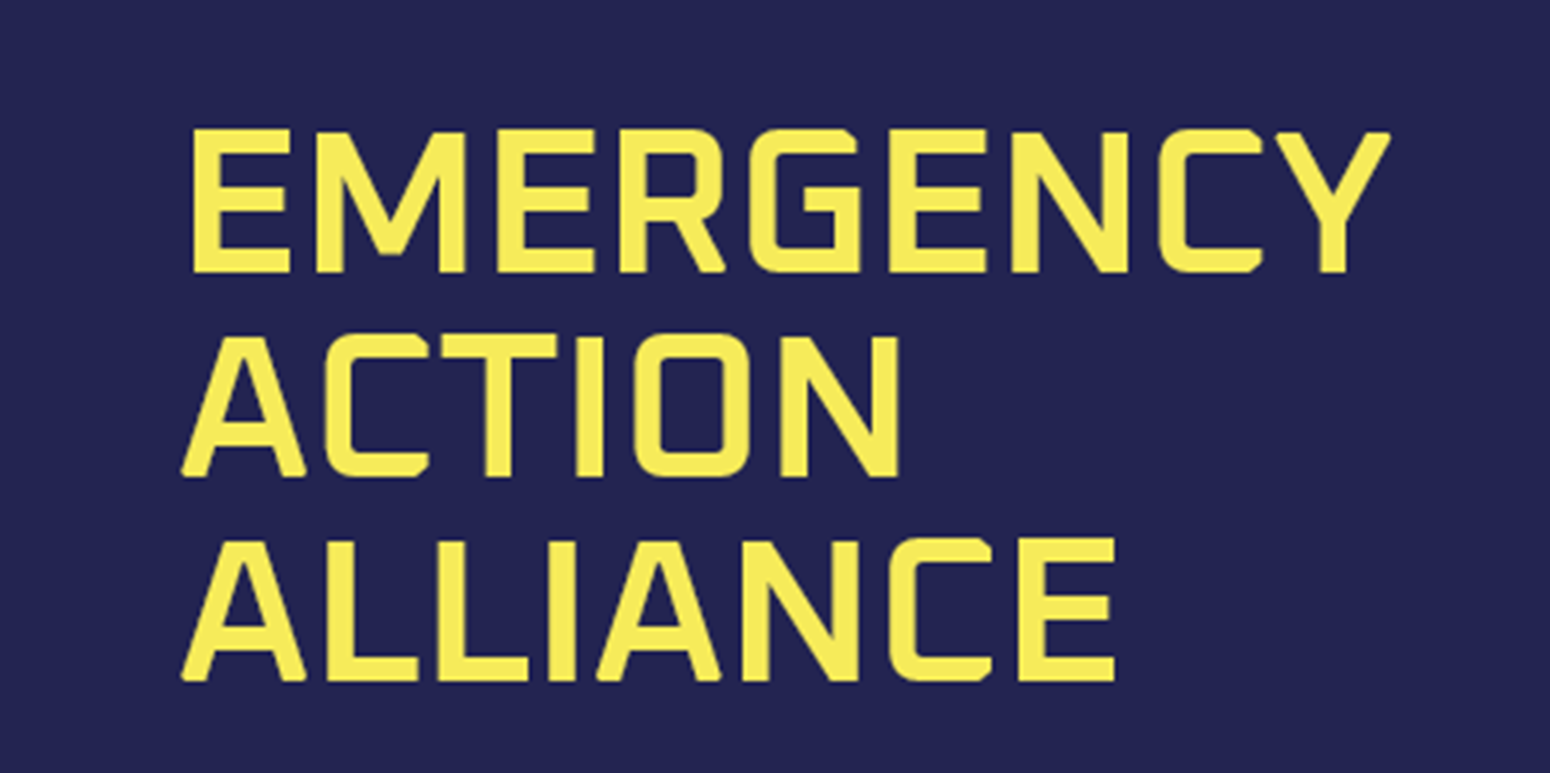 8
Values “different colours of good” – agencies have different approaches and specialisms and operate in different stages of the disaster response cycle
Performance assessed by peer-review
Impact (measured against impact benchmarks)
Value for money 
Consistency with capacity identified when the member opted-in to the appeal
Quality of communications
has maximum impact been leveraged from unrestricted funds?
“Best Placed to Respond” are encouraged to respond, and others are disincentivised
performance Assessment
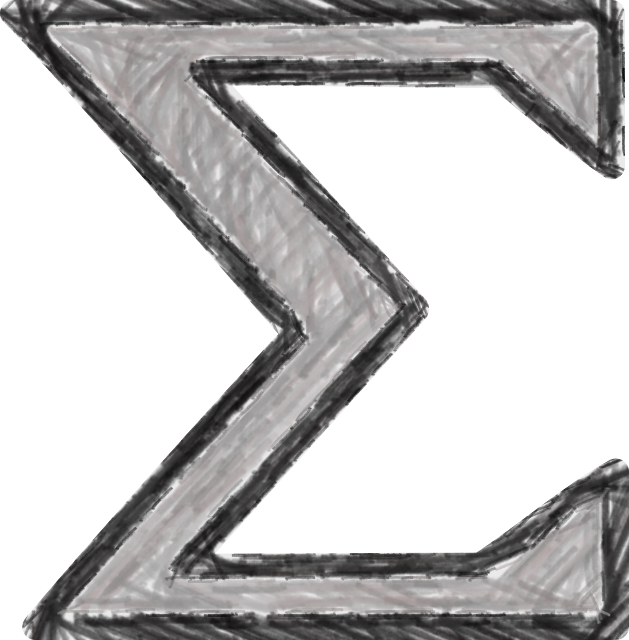 Summed over successive responses
ABI = ABI + (ABI * (PS *10%))
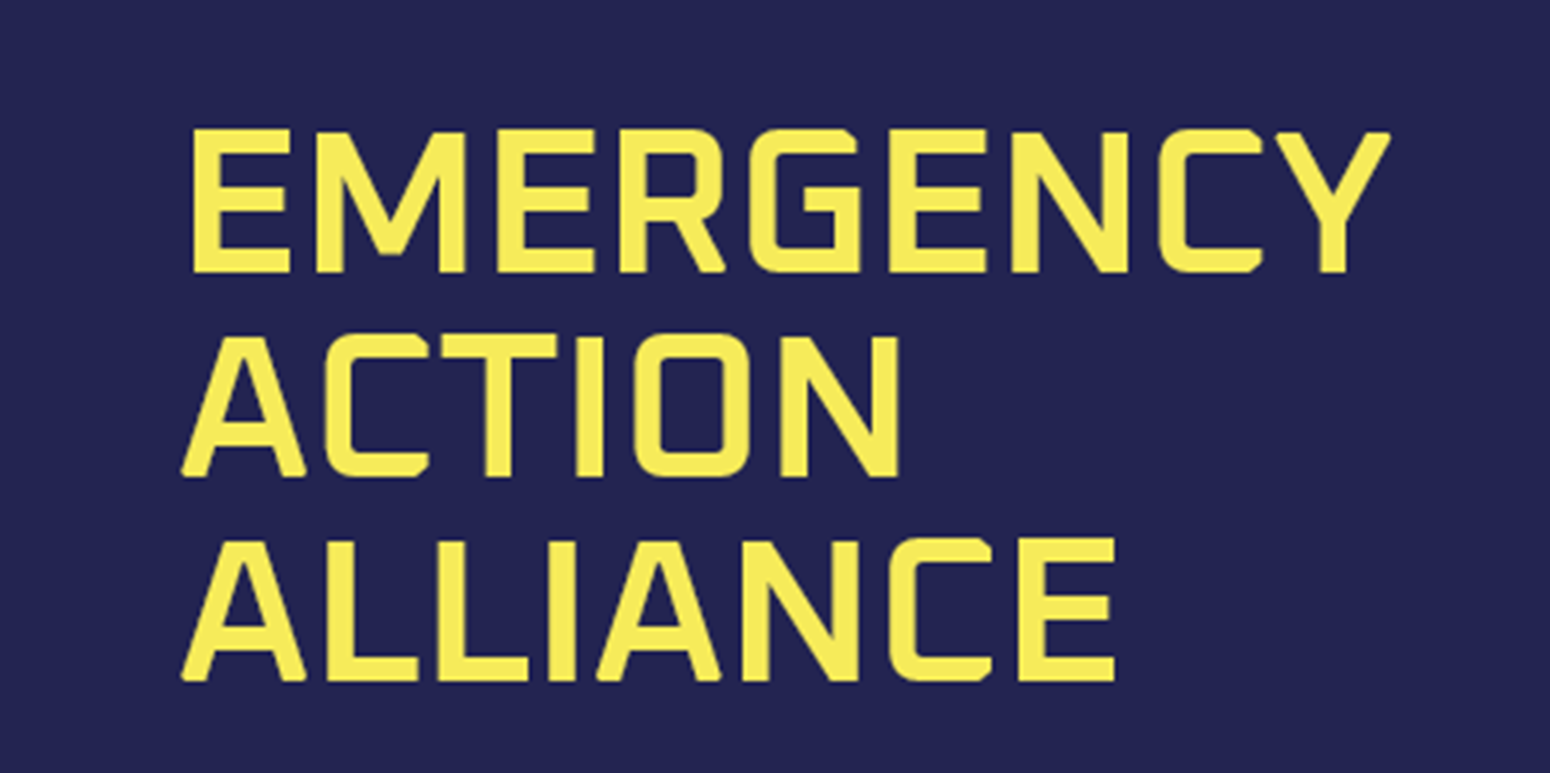 9
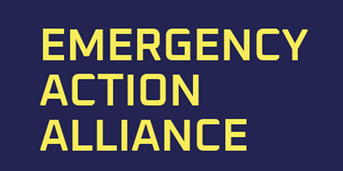 Current Status
Executive Director, Kerren Morris, appointed e/o 2020

Company Limited by Guarantee  (with interim Board)

ACNC approved

First General Meeting in March when 
agencies were formally accepted as Members
Board was appointed

Secretariat functions, Operating Manual, IT Platform etc under development

Ready to Launch e/o June 2021
R
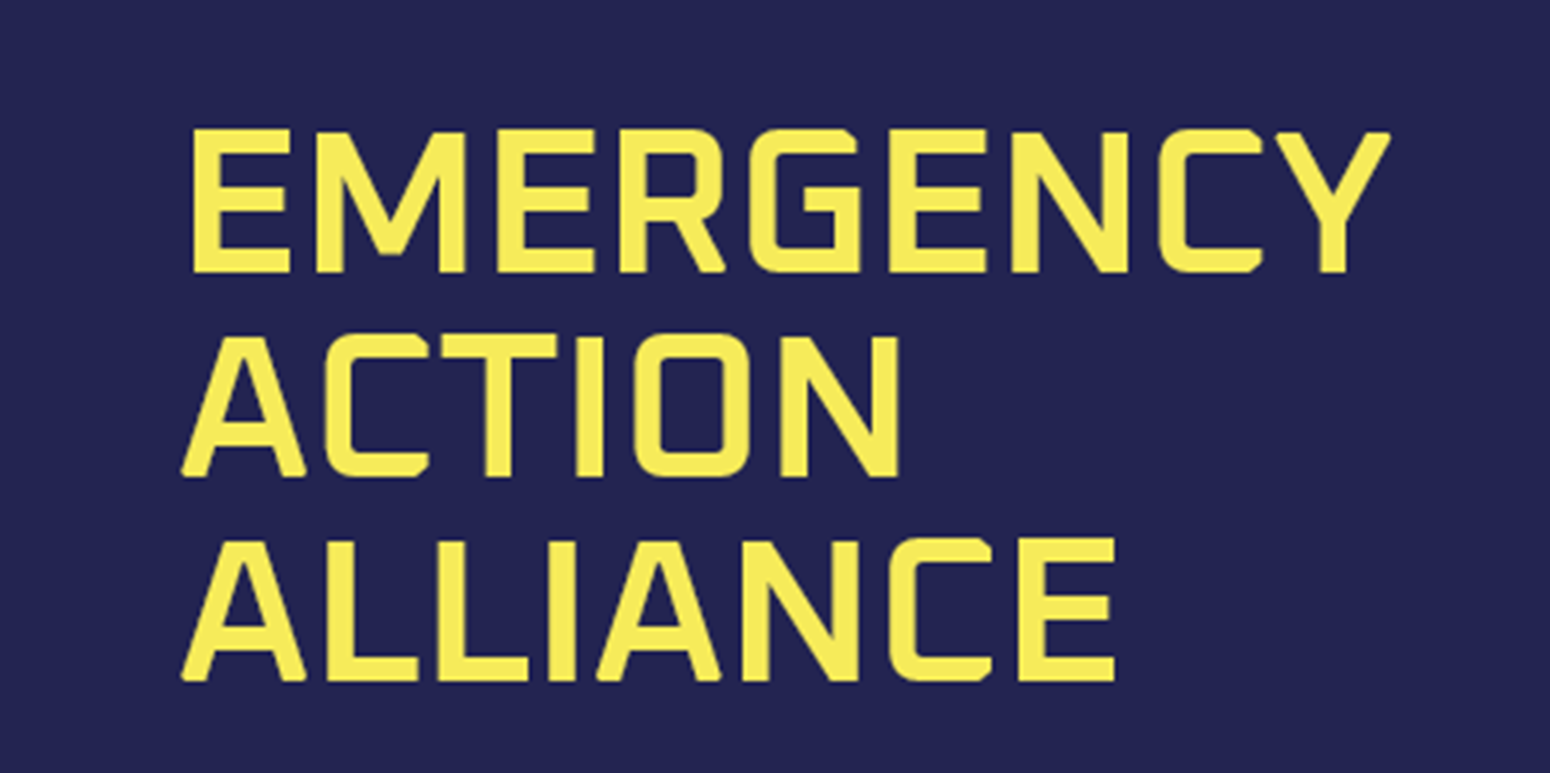 10
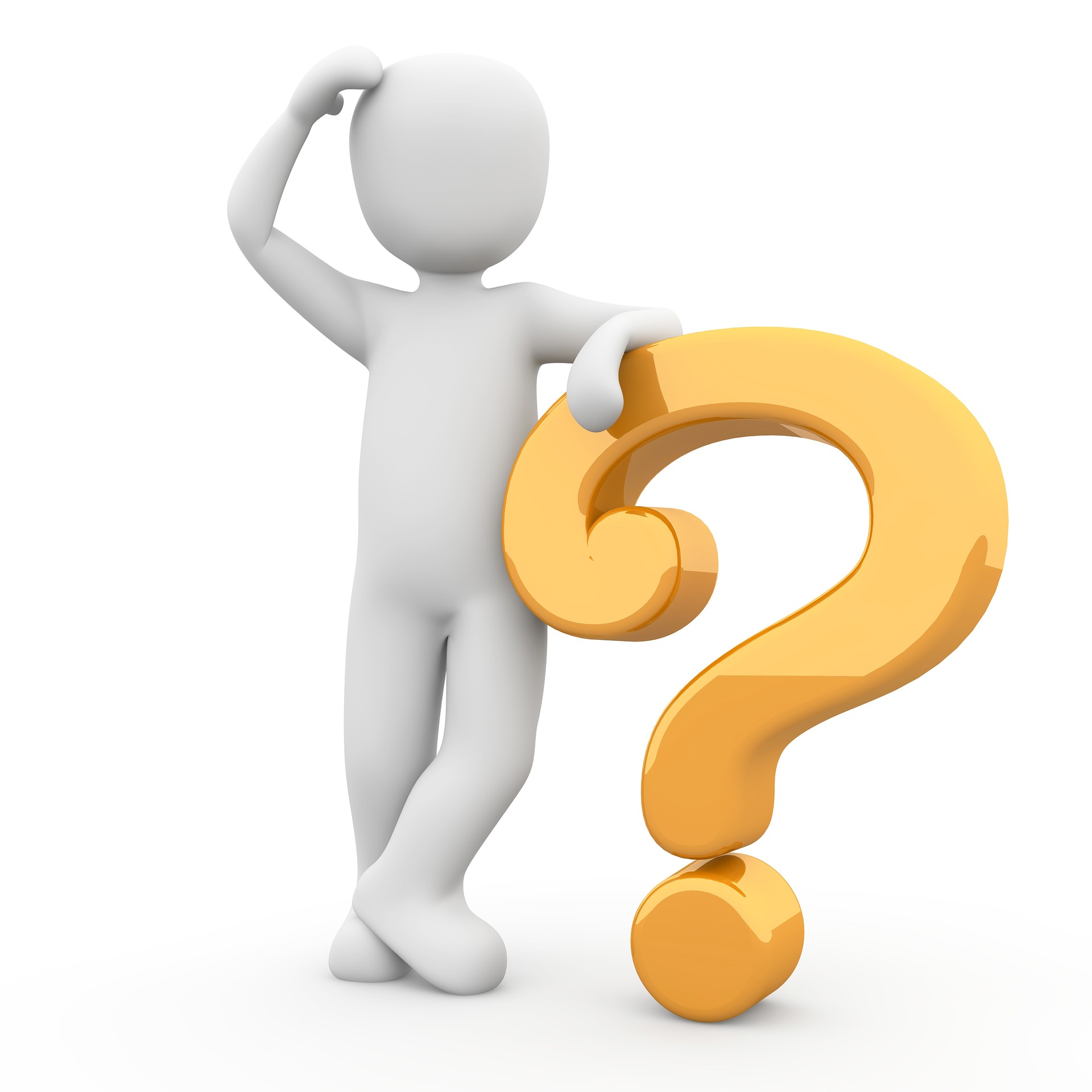 First Steps in NZ
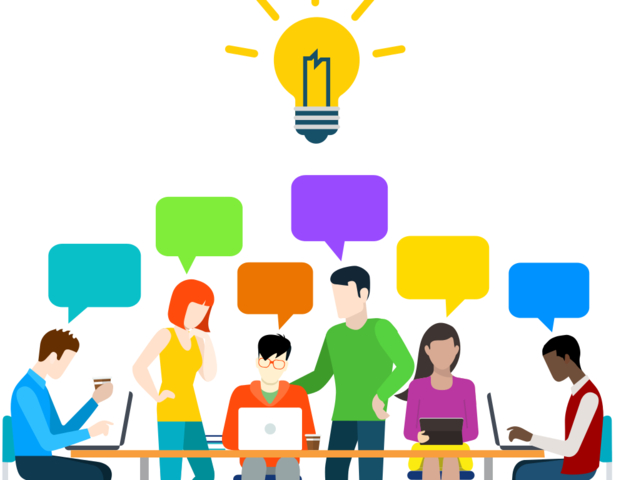 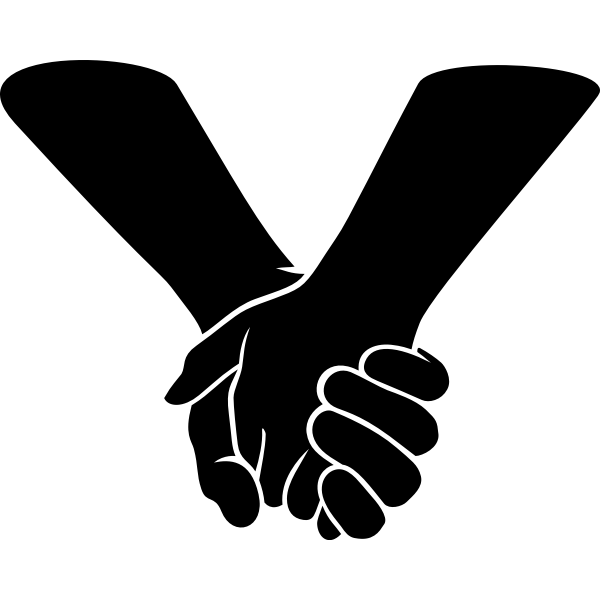 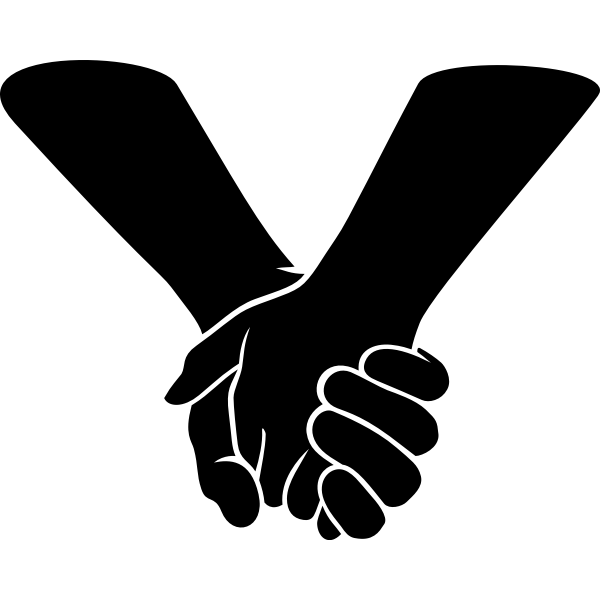 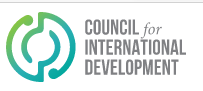 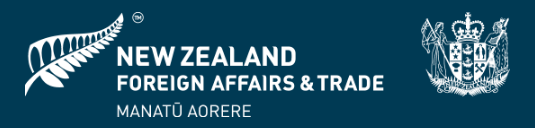 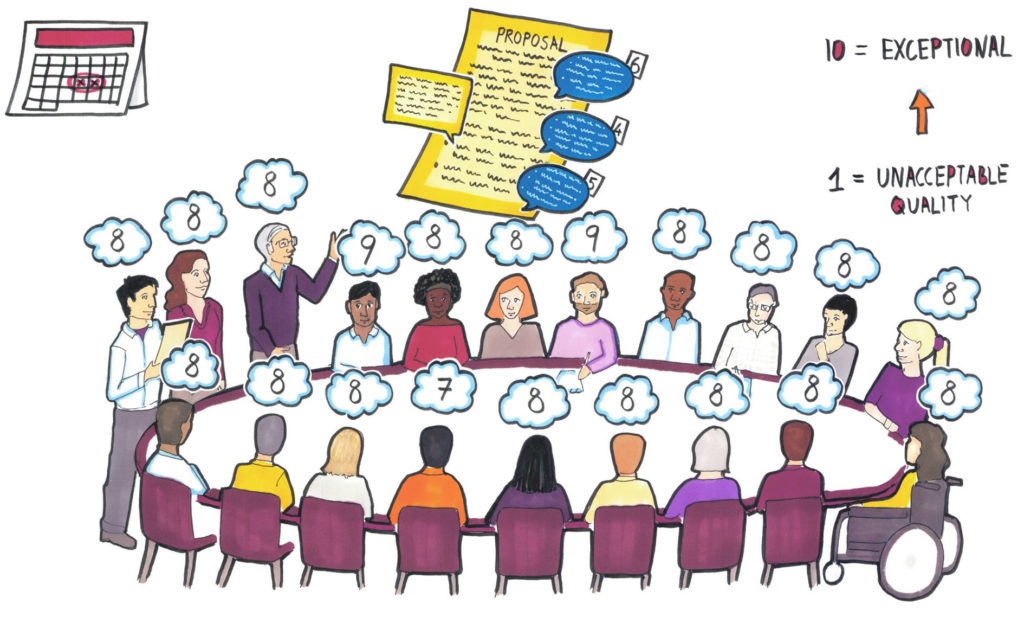 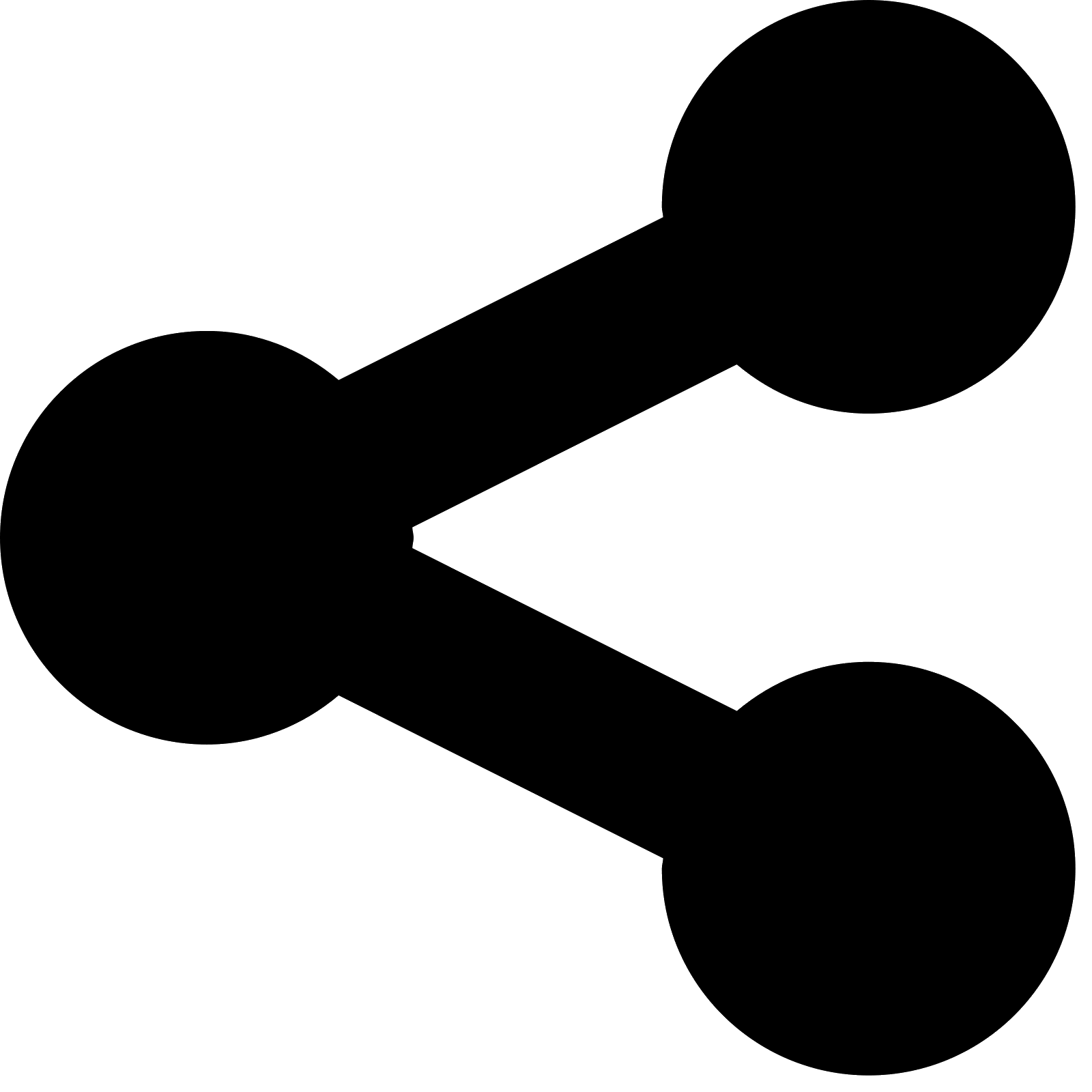 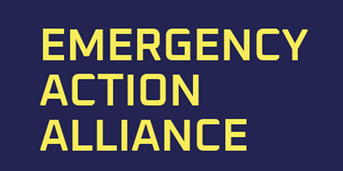 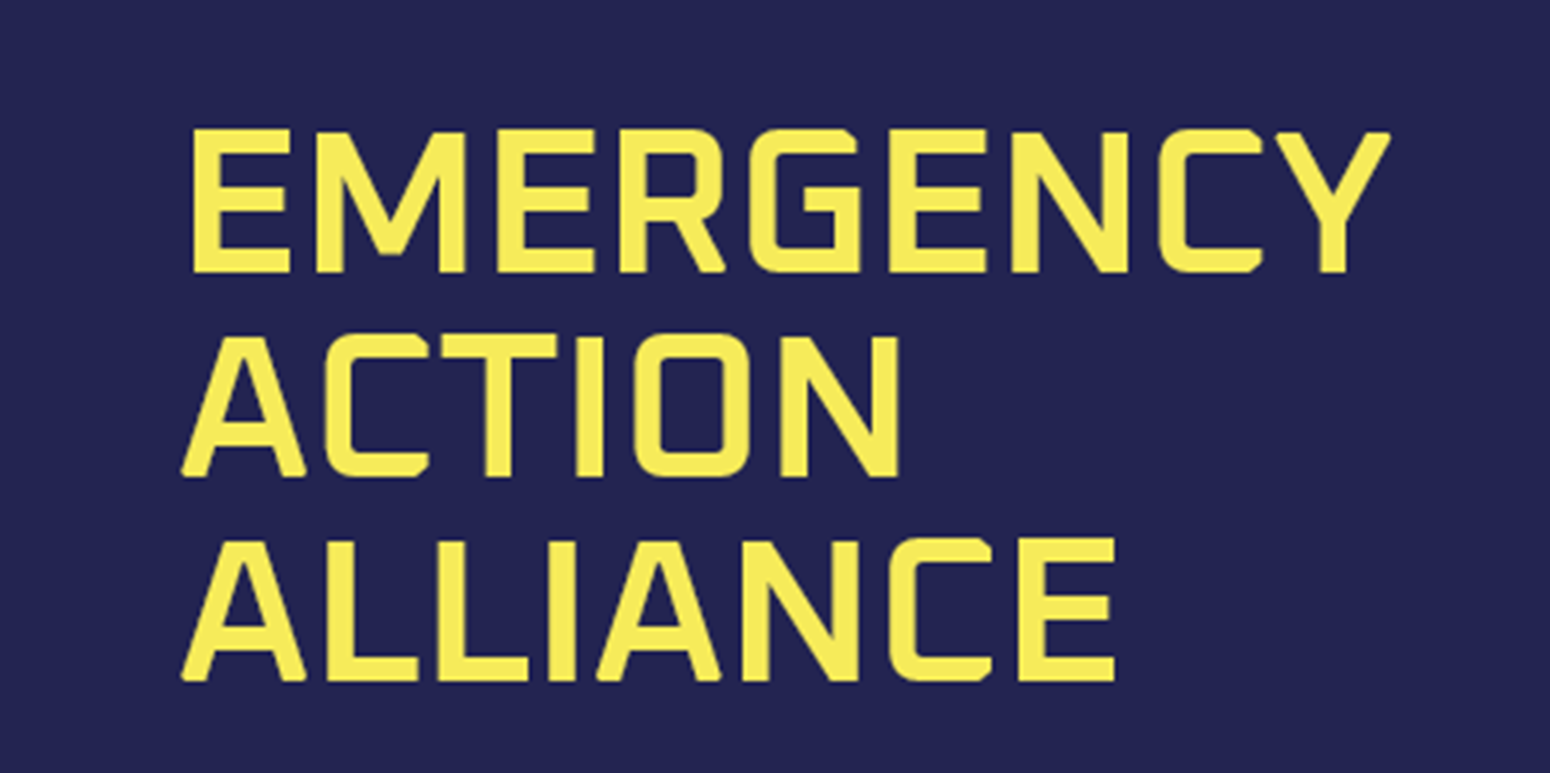 11
Market Context
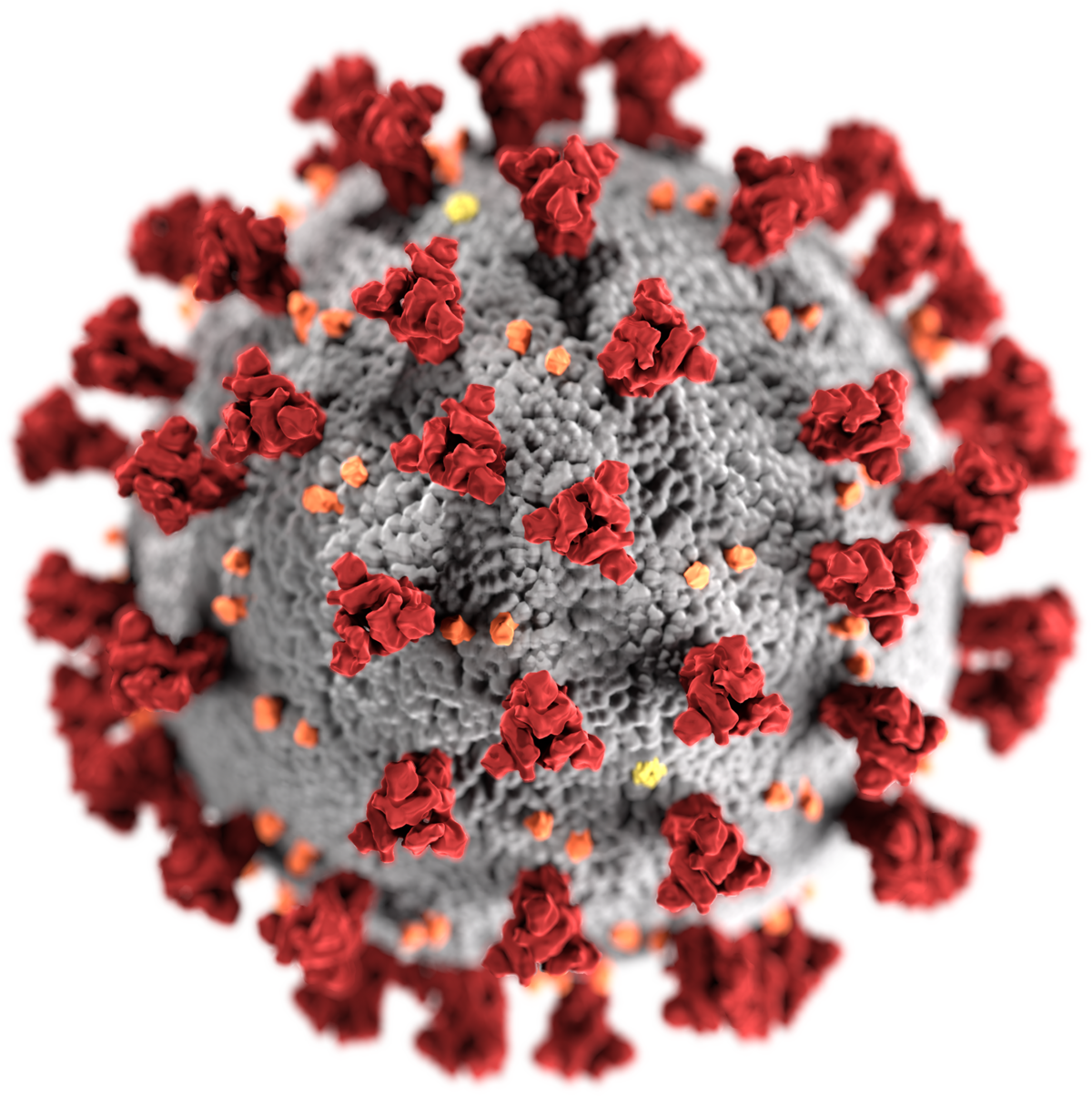 12